Αποτελέσματα ερωτηματολογίου
«Διατροφικές συνήθειες μαθητών»
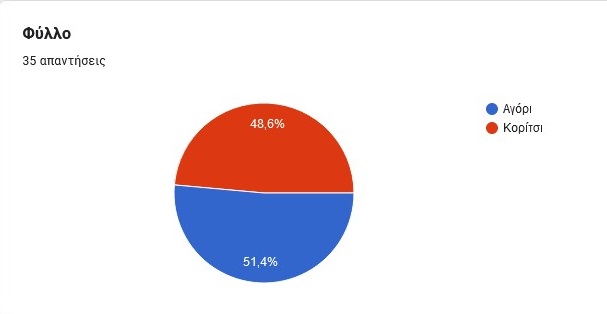 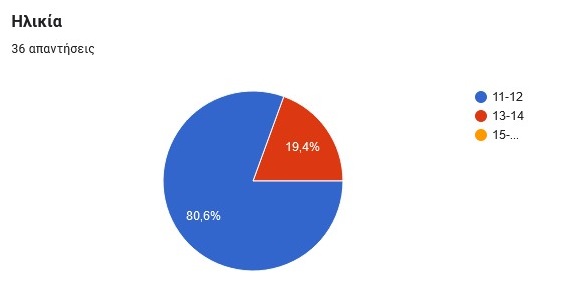 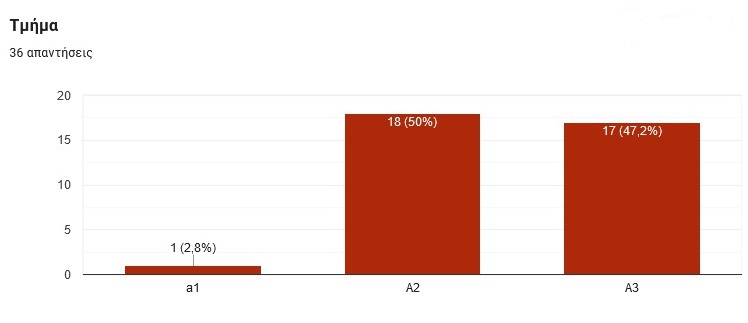 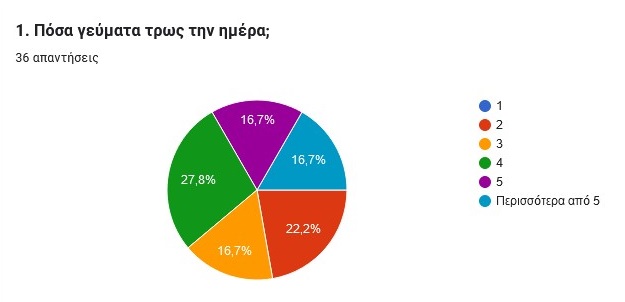 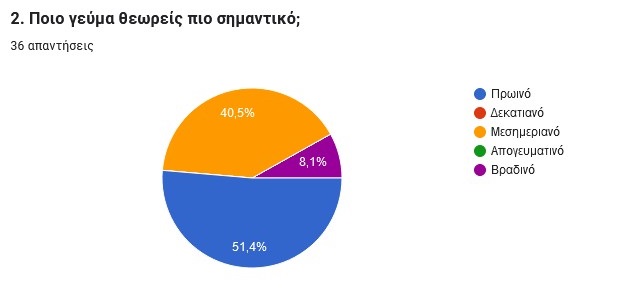 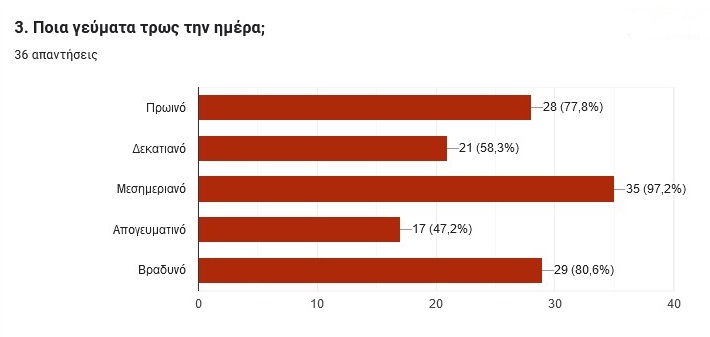 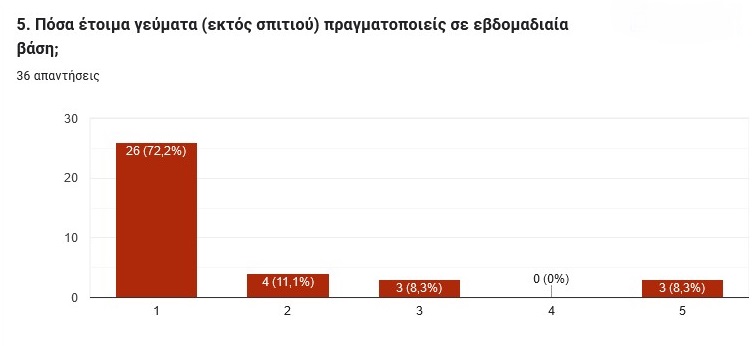 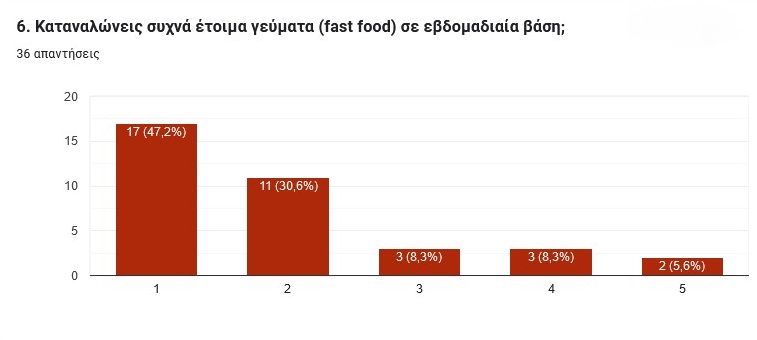 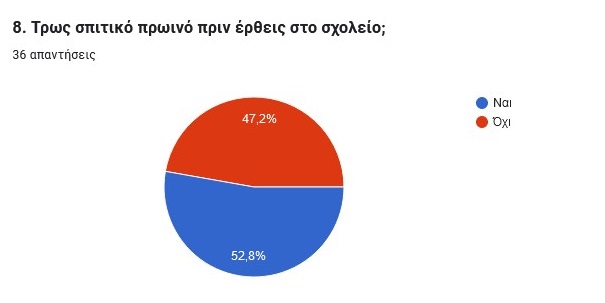 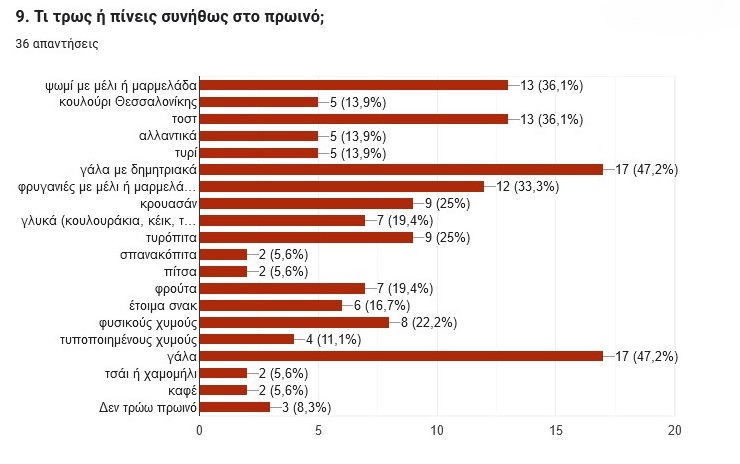 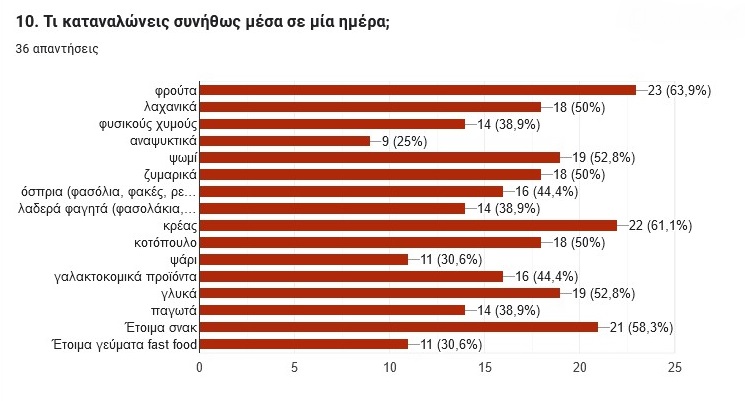 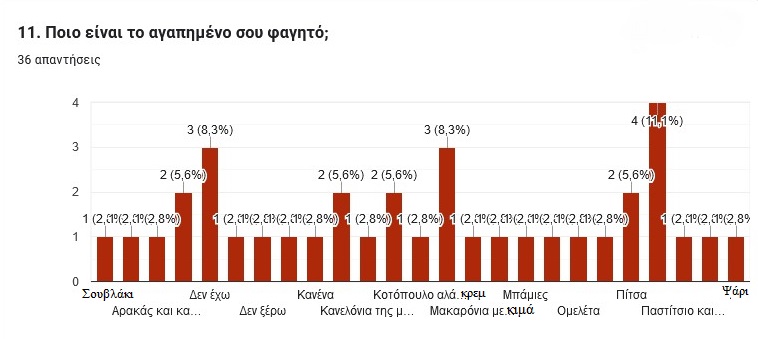